Figure 3. Relationship between residual variance in bilateral accuracy (removing the variance associated with ...
Cereb Cortex, Volume 22, Issue 1, January 2012, Pages 232–242, https://doi.org/10.1093/cercor/bhr123
The content of this slide may be subject to copyright: please see the slide notes for details.
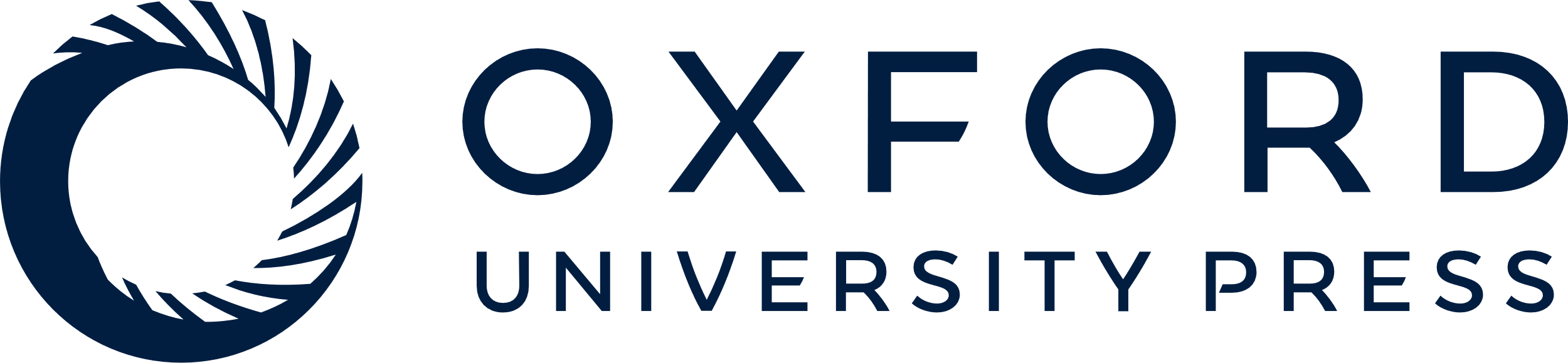 [Speaker Notes: Figure 3. Relationship between residual variance in bilateral accuracy (removing the variance associated with unilateral trials) and functional imaging measures across individuals. (A) Residual bilateral accuracy is predicted by both (A) activity in the right MFG, (B) functional connectivity between a seed region in left MFG and right MFG, and (C) structural connectivity within the genu of the corpus callosum. All 3 relationships represent a significant age-related difference between correlations (P = 0.03, P = 0.006, and P = 0.03, respectively).


Unless provided in the caption above, the following copyright applies to the content of this slide: © The Author 2011. Published by Oxford University Press. All rights reserved. For permissions, please e-mail: journals.permissions@oup.com]